ZWISCHEN DEN KULTURENTÜRKEI, 24. - 30. APRIL 2019 ERASMUS +
Obiective
Îmbunătățirea competențelor lingvistice, deprinderea de a vorbi în limba germană.
	Îmbunătățirea competențelor TIC, realizarea unui film în limba germană cu tema “Mein bester Freund”.
	Dezvoltarea competențelor sociale prin interacțiune și      abordarea unor teme specifice vârstei participanților : “Capcanele adolescenței ” și  “Puterea negativă a prejudecăților” .
	Dezvoltarea spiritului de echipă prin organizarea unor activități de team-building.
	Îmbogățirea bagajului de cunoștințe generale prin abordarea unor teme de  interculturalitate precum: “Semnificația mimicii   și a gesticii la diverse popoare ale lumii”,  “ Personaje ale literaturii orientale”,  “ Destinații UNESCO în țările   participante”.
Recunoașterea activităților și a competențelor dobândite prin certificatul Europass Mobility.
Objektive
Verbesserung der Sprachkenntnisse, Erfassung des Deutschgesprächs.
Verbesserung der IKT-Fähigkeiten, Herstellung eines deutschsprachigen Films  zum Thema "Mein bester Freund".
Entwicklung sozialer Kompetenzen durch Interaktion und Behandlung altersspezifischer Themen der Teilnehmer: "Teenager-Fallen" und "Negative Macht der Vorurteile".
Entwicklung des Teamgeistes durch Organisation von Teambuilding-Aktivitäten.
Bereicherung des Allgemeinen Wissensgepäcks durch die Behandlung von           Themen der Unsterblichkeit wie: "Die Bedeutung von Mimik und Schwangerschaft für verschiedene Völker der Welt", "Charaktere der östlichen Literatur", "UNESCO-Destinationen in den teilnehmenden Ländern" 
Anerkennung der durch das Europass Mobility-Zertifikat erworbenen Tätigkeiten und Kompetenzen.
Zwischen den Kulturen
Ziua întâi
În prima parte a zilei, au fost prezentați organizatorii activității transnaționale.  Conținutul activităților                   din intervalul 24 - 30 aprilie 2019 și prezentarea echipelor de participanți au completat momentul organizatoric.        A fost prezentată expoziția “Obiective UNESCO în țara mea”. Fiecare participant a prezentat materialele realizate pe această temă,       au  fost purtate dialoguri despre importanța cunoașterii  și conservării obiectivelor UNESCO. 

În partea a doua a zilei a fost abordată tema DACH  Städte, pentru care fiecare participant a pregătit un material: rebus, filme Dresden, Meisen, die Schweiz Wien, Multikulti (România), fișe  de  lucru (Letonia), imagini pentru discuție (Turcia). Metode de lucru: grupe interculturale, expozeul, descrierea, jocul de rol.

La ‟Petrecerea țărilor” s-a pus accent pe ilustrarea aspectelor specifice fiecărei țări: elevii din Turcia au prezentat cântece și dansuri tradiționale,  elevii din Letonia au prezentat o poezie, au cântat un cântec și au executat un dans național, elevii din România au colorat ouă, pregătind sărbătoarea Învierii Domnului Iisus Hristos.                       De asemenea, au fost prezentate dansuri și cântece populare românești.
Ziua întâi
Am fost invitați de dl. Uğur Atilgan, șeful Direcției pentru Învățământ Preuniversitar din districtul Șereflikochisar, cu care s-a purtat un dialog  despre proiectul în desfășurare și despre relațile culturale româno-turce. Elevele noastre, Mălina Manole și Geanina Grigorof, au prezentat u n  scurt moment artistic în limba română (Mălina Manole) și în limba turcă (Geanina Grigorof).          Vizita la Tuz Gőlü  (Lacul Sărat) a fost ultima activitate a zilei.

Rezultate: cunoașterea unor personalități ale administrației locale, informarea participanților cu referire la programul propus de organizatori, introducere în minunata lume orientală și în secretele Țărilor Baltice prin activitatea Länderabend, însușirea obiectivelor UNESCO la                    țările  participante și importanța lor pentru cultura mondială.
Der erste Tag
Im ersten Teil des Tages wurdet man vorgestellt: den Inhalt der Aktivitäten vom 24. bis 30. April 2019, die Teams der Teilnehmer,            die Organisatoren; man wurde organisiert und präsentiert die Ausstellung “UNESCO Reiseziele in meinem Land”. Jeder Teilnehmer legte die zu diesem Thema erstellten Materialien vor. Es wurden Dialoge über die Bedeutung der Kenntnis und Erhaltung der UNESCO Sehenswărdigkeiten geführt. Im zweiten Teil des Tages wurde das Thema “DACH Städte” gearbeitet, für das jeder Teilnehmer Material vorbereitete: Rebus, Filme (Dresden, Meißen, die Schweiz, Wien), Multikulti (Rumänien), Arbeitsblatt (Lettland), Bilder zur Diskussion (Türkei). Arbeitsmethoden: interkulturelle Gruppen, Ausstellung, Beschreibung, Rollenspiel.

Auf der "Länderabend" wurde der Schwerpunkt daraufgelegt, die länderspezifischen Aspekte zu veranschaulichen: Schüler aus der Türkei präsentierten Lieder und traditionelle Tänze, die Schüler aus Lettland präsentierten ein Gedicht, sangen ein Lied und führten einen Nationaltanz durch, die Schüler aus Rumänien färbten Eier (rot, blau, grün, gelb), um das Fest der Auferstehung Jesu Christi vorzubereiten. Rumänische Volkstänze und Lieder wurden ebenfalls gezeigt. Wir wurden von Mr. Uğur Atilgan, Leiter der Direktion für voruniversitäre Bildung im Bezirk Șereflikoçhisar, einen Dialog über das laufende Projekt und die rumänisch-türkischen kulturellen Beziehungen geführt. Unsere Schülerinnen, Mălina Manole und Geanina Grigorof, präsentierten einen kurzen künstlerischen Moment auf Rumänisch (Mălina Manole) und Türkisch (Geanina Grigorof). Der Besuch in Tuz Gölü war die letzte Aktivität des Tages.  
Ergebnisse: Kenntnis lokaler Verwaltungspersönlichkeiten, Information der Teilnehmer über das von den Organisatoren vorgeschlagene Programm, Einführung in die wunderbare östliche Welt und die Geheimnisse des Baltikums durch Länder Abende, Aneignung der UNESCO-Ziele der teilnehmenden Länder und ihre Bedeutung für die Menschheit.
1. Tag
Ziua a doua
S-a procedat la feedback-ul zilei anterioare. Au fost exprimate opinii și s-au adresat întrebări.
	Sub titlul temei “Interculturalitate – Semnificația mimicii și gesticii la unele popoare” au fost prezentate rezultate ale cercetării din perioada ianuarie - martie  2019. Au fost analizate semnificațiile unor gesturi comune la diverse culturi. S-a constatat că există diferențe de interpretare, motiv pentru care cunoașterea  semnificației acestor gesturi este necesară, pentru a evita o situație neplăcută. În partea a doua s-a procedat la analiza textului Aladdin și  lampa fermecată.  Pornind de la întrebări simple, pe text, s-a trecut la recunoașterea personajelor, urmărindu-se capacitatea participanților de a înțelege selectiv un text de dimensiuni mai mari.
Elevii gazdă ne-au împărtășit din experiența lor în mânuirea păpușilor Hacivat și  Karagöz, specifice perioadei otomane. Am fost introduși în lumea Imperiului  Otoman cu oamenii ei: buni-răi, serioși-veseli, cinstiți-necinstiți etc. În ultima parte a zilei, a fost organizat un work-shop de dans turcesc, românesc, leton. Elevii au învățat, fiecare în parte, dansuri tradiționale ale țărilor aflate în proiect. Ulterior, a avut loc un concurs de volei, gazde vs. oaspeți.
Momentul Ebru desfășurat în școala gazdă, coordonat de doamna prof. Șükriye Kantaroğlu, ne-a dezvăluit tehnica realizării marmurei false și a desenelor  acesteia. A fost precizată semnificația tehnicii Ebru, atestată drept valoare culturală UNESCO de pe teritoriul Turciei. S-a participat la expoziția tehnică realizată de elevii liceului din Șereflikochisar.
	La întâlnirea cu domnul Sedat Yildirim, guvernatorul regiunii Șereflikochisar, prof. dr. Carmen Bulhac, coordonatorul proiectului, a prezentat obiectivele și  activitățile proiectului, fiind menționată foarte buna colaborare cu partenerii. Au fost aduse în discuție aspect legate de colaborarea culturală româno-turcă și turco-letonă.
Rezultate: cunoașterea unor personalități administrative, politice locale, a unor tehnici de realizare a pieselor de teatru cu marionete și a materialelor Ebru,  dobândirea de informații noi referitoare la mimică și gestică și  semnificația acestora la diferite culturi, inițiere în literatura orientală.
Der zweite Tag
Am Anfang des Vortages wurde Feedback gegeben. Es wurden Meinungen geäußert und Fragen gestellt. 
Unter dem Thema "Interkulturalität: Die Bedeutung von Mimik und Gestik bei einigen Völkern" wurden Forschungsergebnisse von Januar bis März 2019 präsentiert. Die Bedeutungen gemeinsamer Gesten in verschiedenen Kulturen wurden untersucht. Es wurde festgestellt, dass es unterschiedliche Auslegungen gibt, weshalb die Kenntnis der Bedeutung dieser Gesten erforderlich ist, um eine unangenehme Situation zu vermeiden. Im zweiten Teil wurde der Text "Aladdin und die verzauberte Lampe" analysiert. Ausgehend von einfachen Fragen pro Text wurde zur Charaktererkennung übergegangen, wobei die Fähigkeit der Teilnehmer verfolgt wurde, einen Text selektiv zu verstehen, der größer ist (4 Seiten) als üblich (1/3 Seiten).
Die Gastschüler erzählten uns von ihren Erfahrungen mit Hacivat- und Karagöz-Puppen, die für die osmanische Zeit spezifisch sind. Wir wurden mit ihren Leuten in die Welt des Osmanischen Reiches eingeführt: gut-böse, ernst-fröhlich, ehrlich-unehrlich usw.        Am letzten Teil des Tages wurde ein türkischer, rumänischer, lettischer Tanz-Workshop organisiert. Die Schüler lernten jeweils traditionelle Tänze der Projektländer. Danach fand ein Volleyball-Wettbewerb statt, Gastgeber gegen Gäste. 
Der Ebru-Moment, der in der Gastschule durchgeführt wurde und von Prof. Șükriye Kantaroğlu koordiniert wurde, offenbarte uns    die Technik der Herstellung falscher Murmeln und ihrer Zeichnungen. Die Bedeutung der Ebru-Technik, die als kultureller Wert     der UNESCO in der Türkei bescheinigt wurde, wurde präzisiert. Dann nahmen wir an der technischen Ausstellung der Schüler         der Gastschule in Șereflikoçhisar teil.
Bei einem Treffen mit Sedat Yildirim, dem Gouverneur der Region, erläuterte die Projektkoordinatorin, die Ziele und Aktivitäten     des Projekts, wobei eine sehr gute Zusammenarbeit mit den Partnern erwähnt wurde. Es wurden Fragen im Zusammenhang mit der deutsch-türkischen und türkisch-lettischen kulturellen Zusammenarbeit angesprochen. 
Ergebnisse: Kenntnis lokaler Verwaltungs-, Politikpersönlichkeiten, Techniken zur Herstellung von Puppenspielen und Ebru-Material, Erwerb neuer Informationen über Mimik und Schwangerschaft und deren Bedeutung für verschiedene Kulturen, Einleitung in die östliche Literatur.
Ziua a doua
Ziua a treia
În cea de a treia zi, participanții au luat parte la o serie de activități ale școlii gazdă desfășurate sub semnul  includerii oaspeților în sistemul de învățământ turc. Oaspeții au discutat cu profesori și elevi, au fost  prezentate sisteme de învățământ, conținuturi, metode noi de lucru.

În partea a doua, Valeria Namaseva din Letonia a prezentat filmul “Mein bester Freund”; a fost explicată  metoda de lucru folosită, elevii au exersat la calculator pe baza explicațiilor colegei.

 Am vizitat la Expoziția regională manufacturieră din localitate și am participat la programul sportiv desfășurat     în   sala de sport a școlii gazdă, ‟Yavuz Sultan Selim Fen Lisesi”.

Rezultate: cunoașterea altor sisteme de învățământ, realizarea unui dialog real cu elevii și profesorii școlii,  cunoașterea produselor tradiționale, realizarea unei legături afective puternice, prin practicarea sportului,         între  participanții direcți  și  cei indirecți.
Der dritte Tag
Am dritten Tag nahmen die Teilnehmer an einer Reihe von Aktivitäten der Gastschule teil, die unter dem Zeichen der Einbeziehung der Gäste in das türkische Bildungssystem durchgeführt wurden.                   Die Teilnehmer sprachen mit Lehrern und Schülern, wurden Bildungssysteme, Inhalte, neue Arbeitsmethoden vorgestellt. 
 
Im zweiten Teil stellte Valeria Namaseva aus Lettland das Material "Mein bester Freund" vor.                Die angewandte Arbeitsmethode erläutert wurde, übten die Schüler den Computer auf der Grundlage der Erklärungen des Mitschülers. 

Die Regionale Produktionsmesse wurde besucht und eine sportliche   Aktivität im Fitnessstudio des Lyzeums "Yavuz Sultan Selim Fen Lisesi" organisiert.
Ziua a treia
Ziua a patra
Activitate de documentare la Konya, patrimoniu UNESCO.  Au fost abordate temele: “Toleranța religioasă” și  “  Patrimoniul mondial UNESCO”. Au fost vizitate fosta colonie neolitică de la Chatahőyük, Biserica Sf. Elena, Muzeul Mevlana. Un moment deosebit a fost vizionarea dansului dervișilor la Centrul Cultural Mevlana din Konya.
 
În timpul vizitei, elevii au aflat că Chatahőyük este cea mai veche așezare  omenească (cca 9000 î.e.n.) și  au conștientizat faptul că patrimoniul mondial trebuie  cunoscut și conservat.
 
De asemenea, au aflat o serie de noțiuni generale despre sufism și despre fondatorul acestei orientări filozofico-religioase, Mevlana.

Rezultate: dobândirea de noi informații la fața locului despre orașul Konya,  obiectiv UNESCO, sub toate aspectele sale culturale  și, nu în ultimul rând, despre tradiția gastronomică turcă.
Der vierte Tag
Das Thema der Dokumentarreise war “UNESCO-Weltkulturerbe Konya”. Die allgemeinen Themen waren: “Religiöse Toleranz” und “UNESCO-Weltkulturerbe” wurden gesprochen. Die ehemalige Kolonie Chatahöyük, die Kirche St. Helena, das Mevlanas Museum wurde besucht . Die Derwische-Tänze wurden am Mevlana Kulturzentrum in Konya beobachtet. Während des Besuchs erfuhren die Schüler, dass Chatahőyük die älteste menschliche Siedlung aus der Jungsteinzeit ( cca. 9000 v. Chr.) ist, und wurden bewusst, dass das Weltkulturerbe bekannt und erhalten werden muss.
Sie erfuhren auch von einer Reihe von Allgemeinen Vorstellungen vom Sufismus und dem Gründer dieser religiösen Orientierung, Mevlana. Ergebnisse: Erwerb neuer Informationen vor Ort über: Konya, Stadt – UNESCO-Ziel, türkische Gastronomiekultur, Mevlanas Sufit-Theorie.
Ziua a patra
Ziua a cincea
Activitate de documentare în Cappadocia, temele “Meșteșuguri tradiționale în Turcia” (olăritul, Avanos) și “Destinații UNESCO în țara gazdă”. S-a urmat traseul Șereflokochisar, Aksaray, Cappadocia; pe parcurs au fost oferite informații  referitoare la destinație, scopul călătoriei, importanța deplasării. S-au vizitat localitățile Ürgüp, Avanos, Gőreme, toate  aparținând regiunii Nevșehir.

S-a discutat despre însemnătatea acestora pentru cultura spirituală (religie, meșteșuguri),  s-au adus      în discuție aspecte specifice primelor etape în evoluția și dezvoltarea omului (epoca de piatră,        epoca fierului),  s-a ajuns la concluzia că regiunea Nevșehir este o excelentă păstrătoare a spiritualității mondiale.

Rezultate: dobândirea de noi informații la fața locului despre obiectivele UNESCO  menționate, cultură  cultura gastronomică turcă, istoria prezentă a poporului turc.
Der fünfte Tag
Dokumentarische Reise nach Kappadokien, Themen Traditionelles Handwerk in der Türkei (Töpferei, Avanos) und “UNESCO Ziele in der Türkei”. 
Die Strecke nach Kappadokien war: Schereflokochisar, Aksaray, Ürgup, Avanos, Feetal, Göremen; auf dem Weg wurden Informationen über das Ziel, den Zweck der Reise, die Bedeutung der Reise bereitgestellt.       Die Schüler haben gelernt, dass sie Orte Ürgüp, Avanos, Göreme zur Region Nevșehir gehören. 
Man diskutiert über ihre Bedeutung für die spirituelle Kultur (Religion, Handwerk); wichtige Fragen          über die ersten Stadien der menschlichen Evolution und Entwicklung (Steinzeit, Eisenzeit) wurden angesprochen; es wurde am Schluss gezogen, dass die Region eine ausgezeichnete Behüterin der weltlichen Spiritualität ist.
 Ergebnisse: Erlangung neuer Informationen vor Ort über die genannten Ziele der UNESCO, die türkische Gastronomiekultur, die gegenwärtige Geschichte des türkischen Volkes.
Ziua a cincea
Ziua a șasea
Activitate de documentare în Ankara. Tema: “Personalități ale țării mele: Mustafa Kemal Atatürk”.
Am urmat traseul Șereflikochisar – Ankara; pe parcurs am primit informații referitoare la Mustafa Kemal Atatürk,   și la  metropola Ankara. Am vizitat Antikabir (Mausoleul lui Atatürk), Muzeul Civilizației Anatoliene, orașul vechi și Ankara Kalesi (Cetatea Ankara).  Am discutat despre fondatorul Turciei moderne și  despre Ankara, ca simbol al noului; 
La final am concluzionat că trecerea de  la Imperiul Otoman la Turcia modernă s-a efectuat într-un interval relativ scurt, Ankara preluând de la Istanbul  statutul de capitală a statului modern turc.
Rezultate: informații despre Mustafa Kemal Atatürk și despre lupta poporului turc pentru independență în urma vizitarea Muzeului Atatürk din Ankara (Antikabir), o perspectivă asupra societății modern turce.
Der sechste Tag
Wir haben den Weg von Shereflikochisar nach Ankara gefolgt und haben Informationen über Mustafa Kemal Atatürk und die Metropole Ankara erhalten. Die Schüler besuchten Antikabir (Mausoleum von Atatürk), die Altstadt und Ankara Kalesi (Festung Ankara).  Wir haben über den Gründer der modernen Türkei und Ankara als Symbol des Neuen gesprochen; 
Am Ende kamen wir verstanden, dass der Übergang vom Osmanischen Reich              zur modernen Türkei in relativ kurzer Zeit erfolgte, wobei Ankara dem Istanbul den Status einer Hauptstadt des modernen türkischen Staates übernahm.
Ergebnisse: Informationen über Mustafa Kemal Atatürk und den Unabhängigkeitskampf des türkischen Volkes nach dem Besuch des Atatürk-Museums in Ankara (Antikabir), einem Einblick in die moderne türkische Gesellschaft.
Ziua  a șasea. Antikabir
Muzeul Civilizației Anatoliene
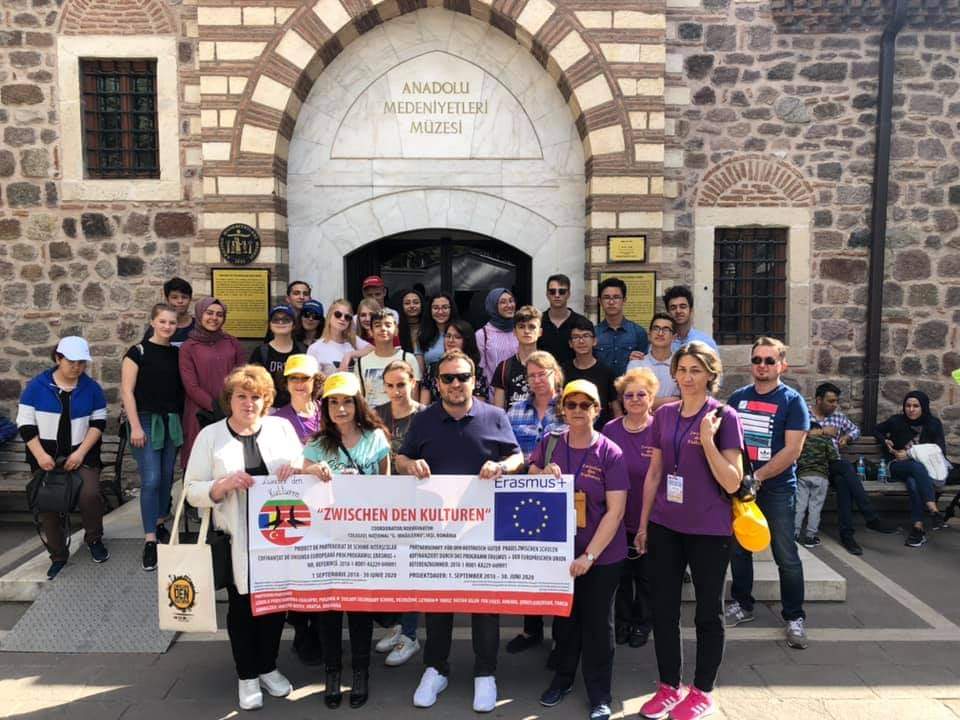 Ziua a șaptea/ Der siebte Tag
În această ultimă zi am avut ca target evaluarea activității transnaționale desfășurate și încheiere ei.
An diesem letzten Tag hatten wir als Target die Auswertung der durchgeführten transnationalen Aktivität und ihren Abschluss.
Ziua a șaptea / Der siebte Tag
MATERIAL REALIZAT DE

MANOLE MĂLINA-ANDREEA, CLASA a X- a D

COLEGIUL NAȚIONAL ,,GARABET IBRĂILEANU” - IAȘI
Coordonator: prof. dr. Carmen Bulhac